Chapters 22-25
The 100 Year Old Man Who Climbed Out The Window and Disappeared
ABC 1
Question 1
President Johnson and his special advisor Ryan Hutton plan on asking Allan to become an American agent in Russia (pg. 306). 

Do you think Allan will agree to do this? Why or why not? 

Do you think Allan will be a good spy?
Question 2
Why do you think Chief Inspector Aronsson becomes friends with Allan, Julius, Benny, The Beauty, Bo and Pike? (pg. 313) 

Did this surprise you? 

If you were Aronsson, would you have acted similarly?
Question 3
Benny says “But innocence can mean different things depending on whose perspective you adopt” (pg. 335). What do you think he means by this? 

Do you agree? 

Do you think Allan and his friends are innocent?
Question 4
In Chapter 25, Allan and his friends lie to Prosecutor Ranelid when telling him their story. What made this lie effective? 


Have you ever told a lie? What happened?
3 Across

Allan works at the 
_______
in Paris.
(page 293)
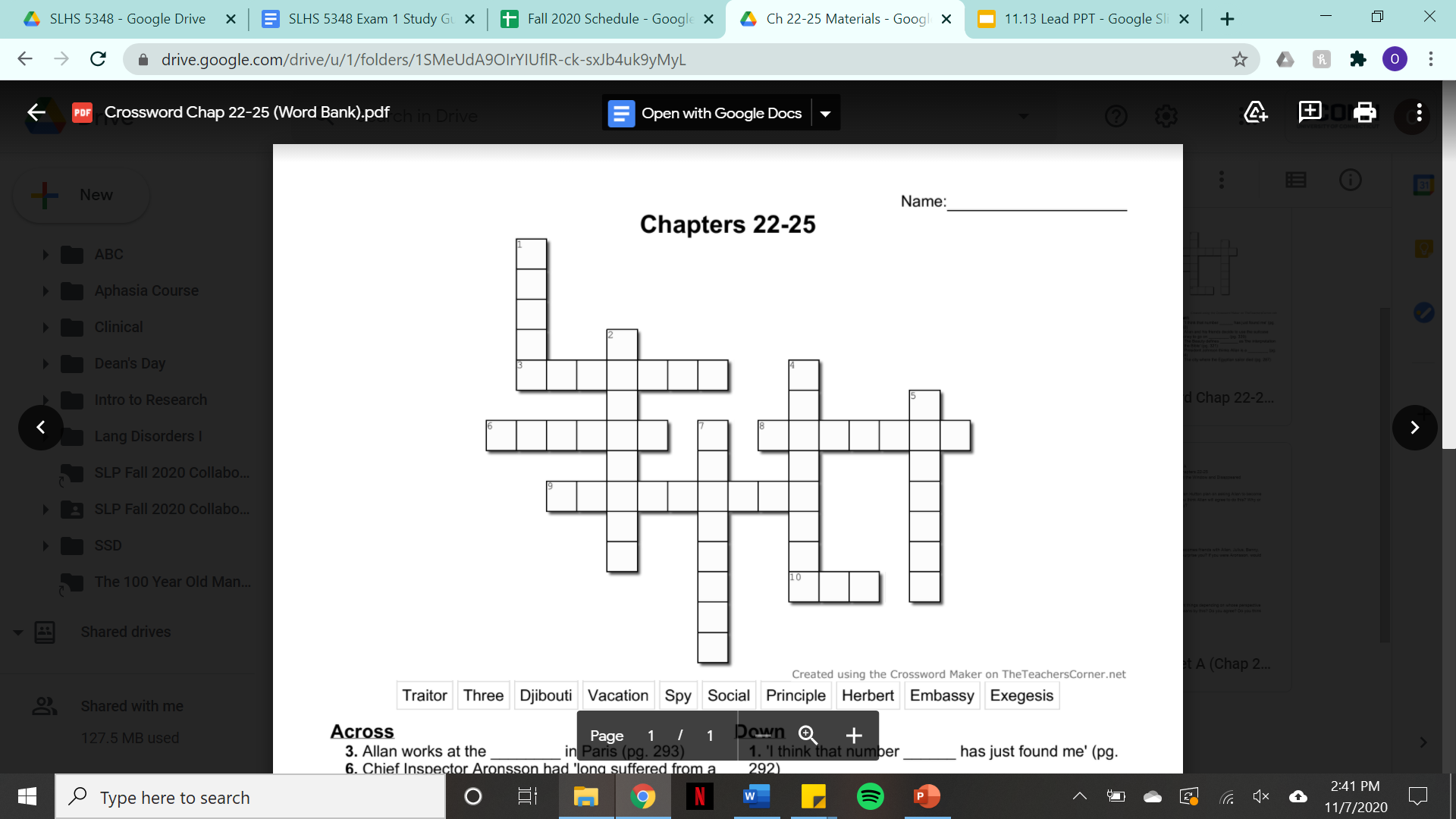 3 Across

Allan works at the 
embassy
in Paris.
(page 293)
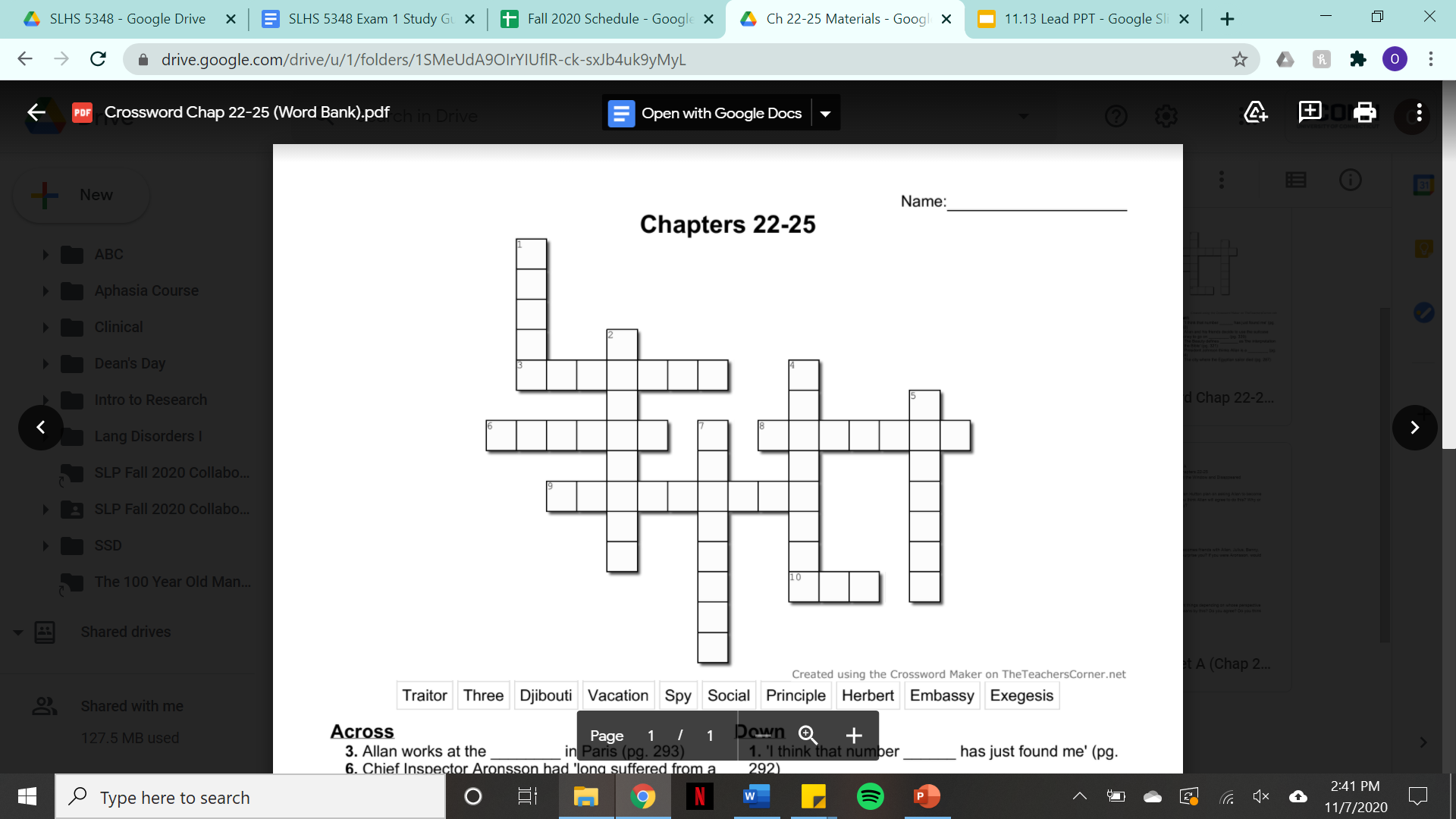 e  m  b  a   s   s   y
6 Across

Chief Inspector Aronsson had “long suffered from a chronic lack of ______ life”. 
(page 313)
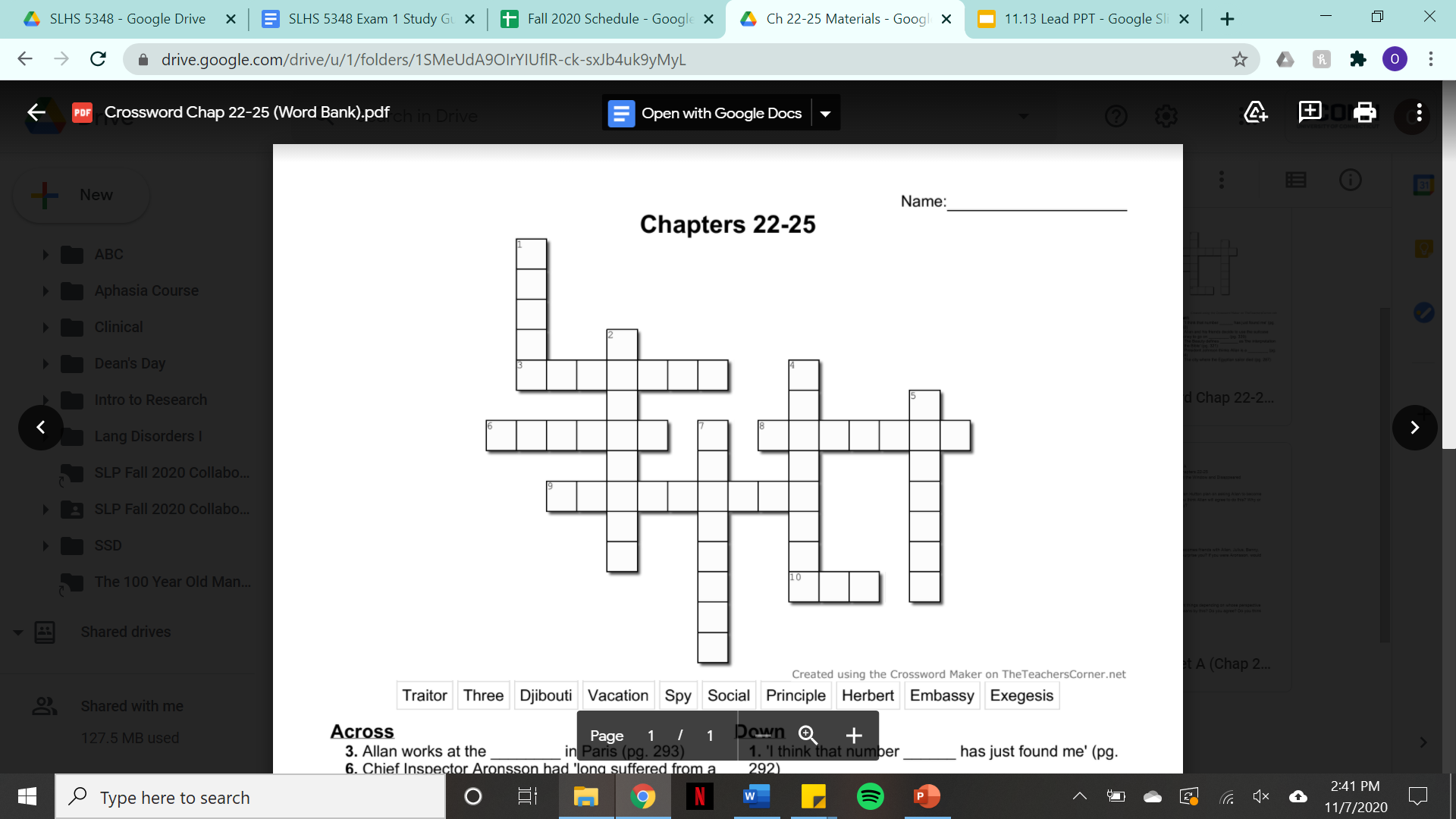 e  m  b  a   s   s   y
6 Across

Chief Inspector Aronsson had “long suffered from a chronic lack of sociallife”. 
(page 313)
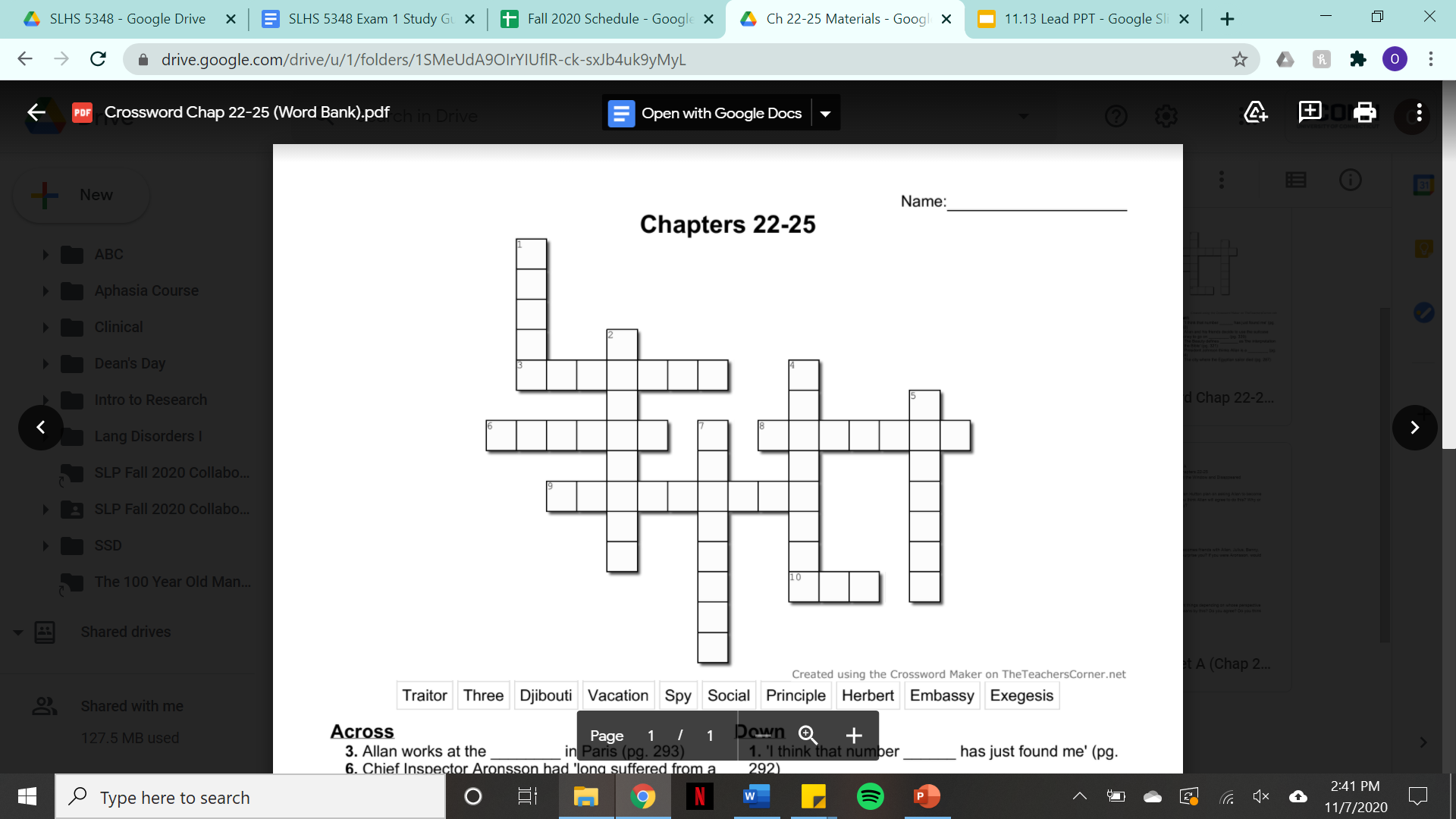 e  m  b  a   s   s   y
s   o   c  i    a   l
8 Across

Who stays home from the lunch with the two Presidents? (page 297)
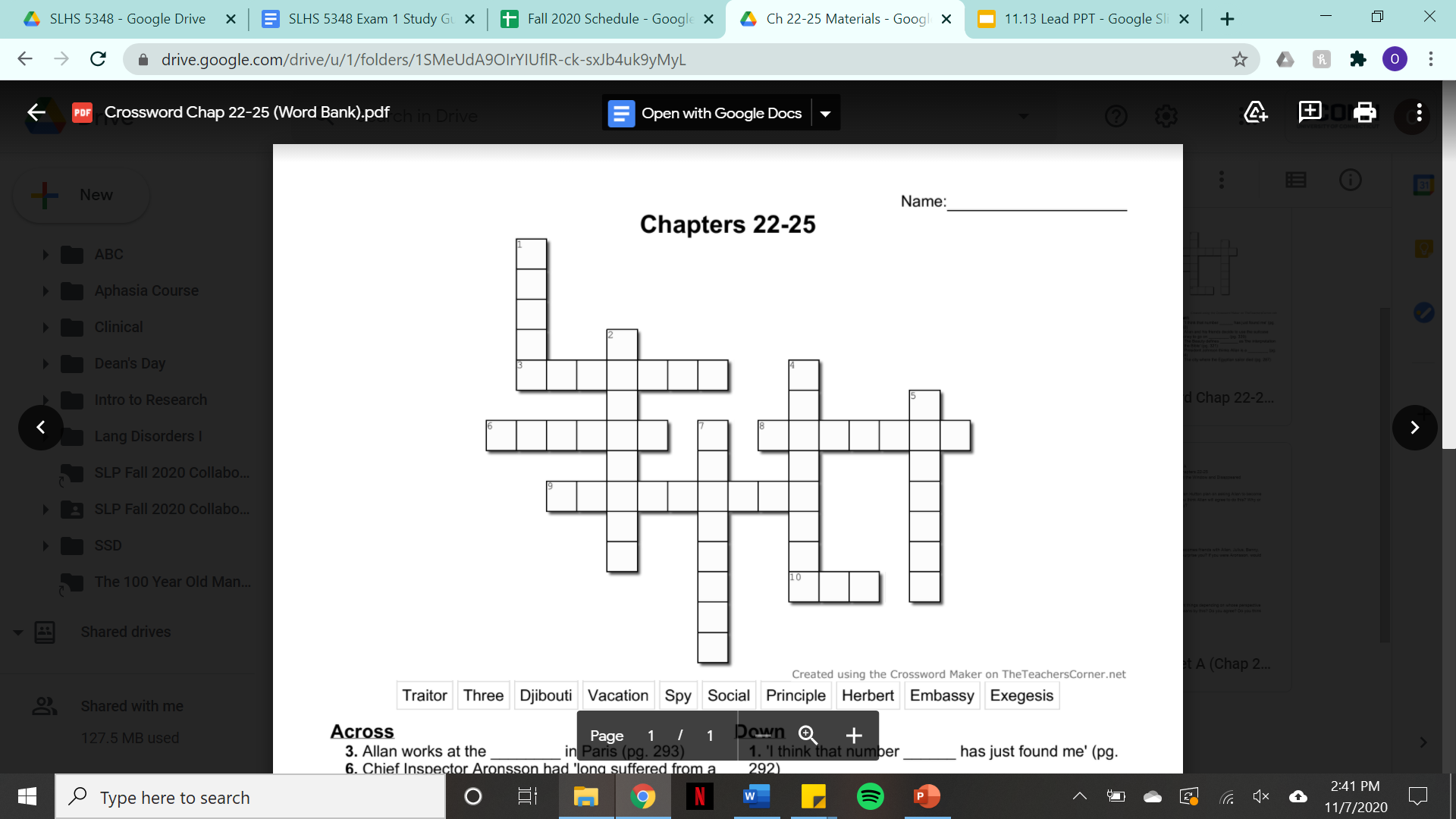 e  m  b  a   s   s   y
s   o   c  i    a   l
8 Across

Who stays home from the lunch with the two Presidents?
Herbert
 (page 297)
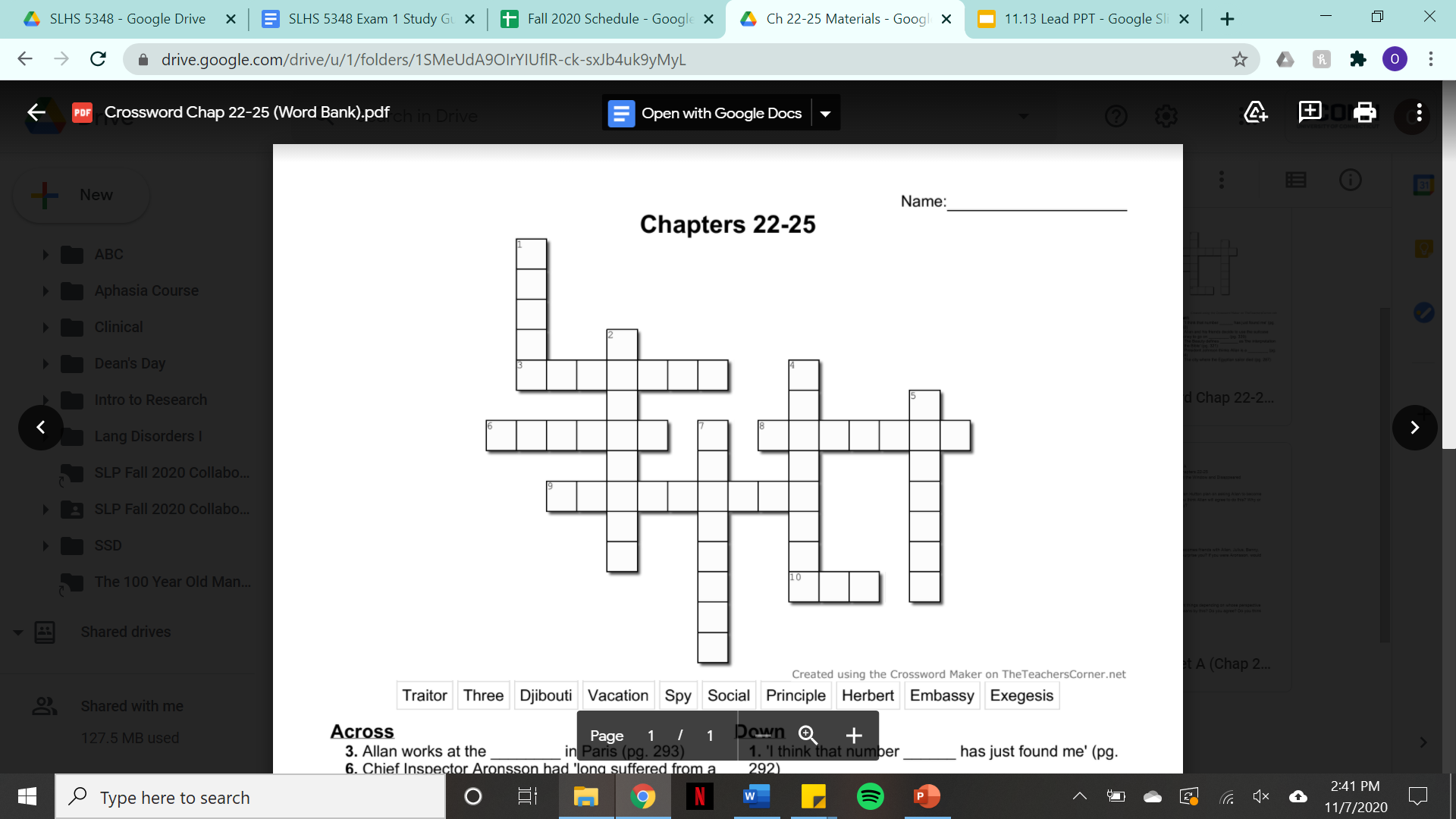 e  m  b  a   s   s   y
s   o   c  i    a   l
h   e   r   b  e   r    t
9 Across

“Julius said that on 
_________ he never spoke to the police…” 
(page 327)
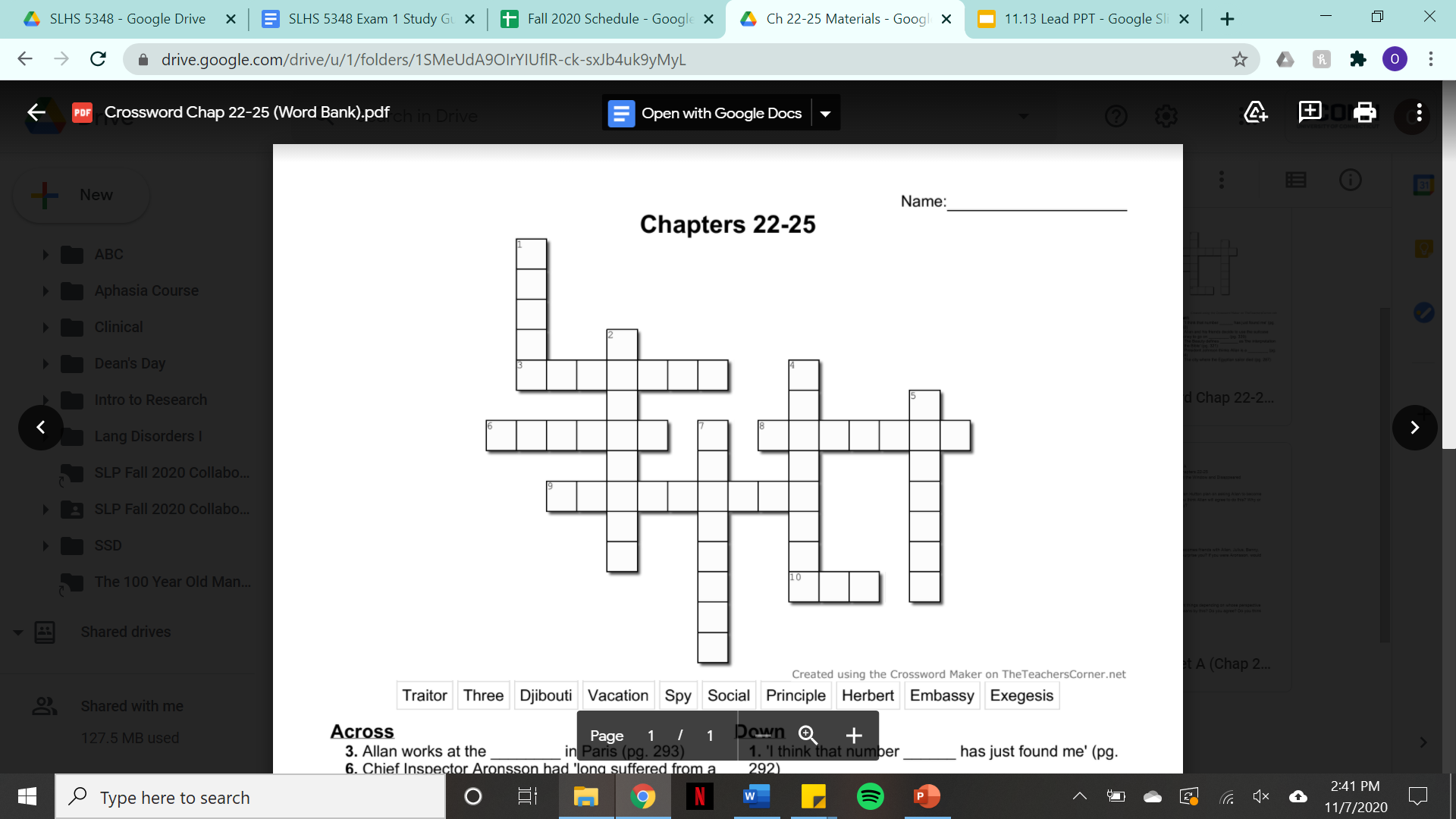 e  m  b  a   s   s   y
s   o   c  i    a   l
h   e   r   b  e   r    t
9 Across

“Julius said that on 
principle he never spoke to the police…” 
(page 327)
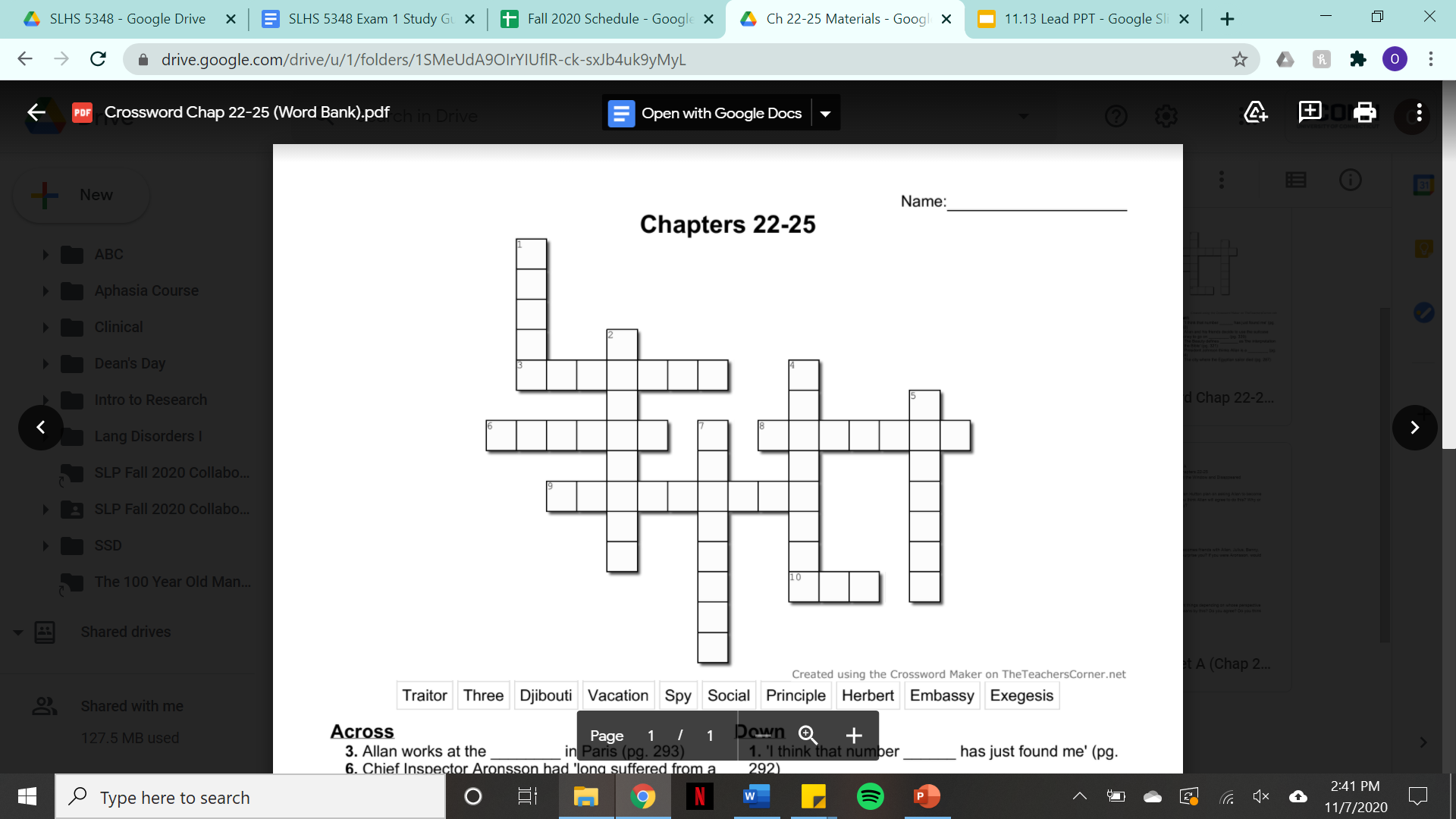 e  m  b  a   s   s   y
s   o   c  i    a   l
h   e   r   b  e   r    t
p   r   i    n   c  i    p   l   e
10 Across

“...Allan thought the President out to know that Interior Minister Fouchet’s special advisor was a 
___.”
(page 301)
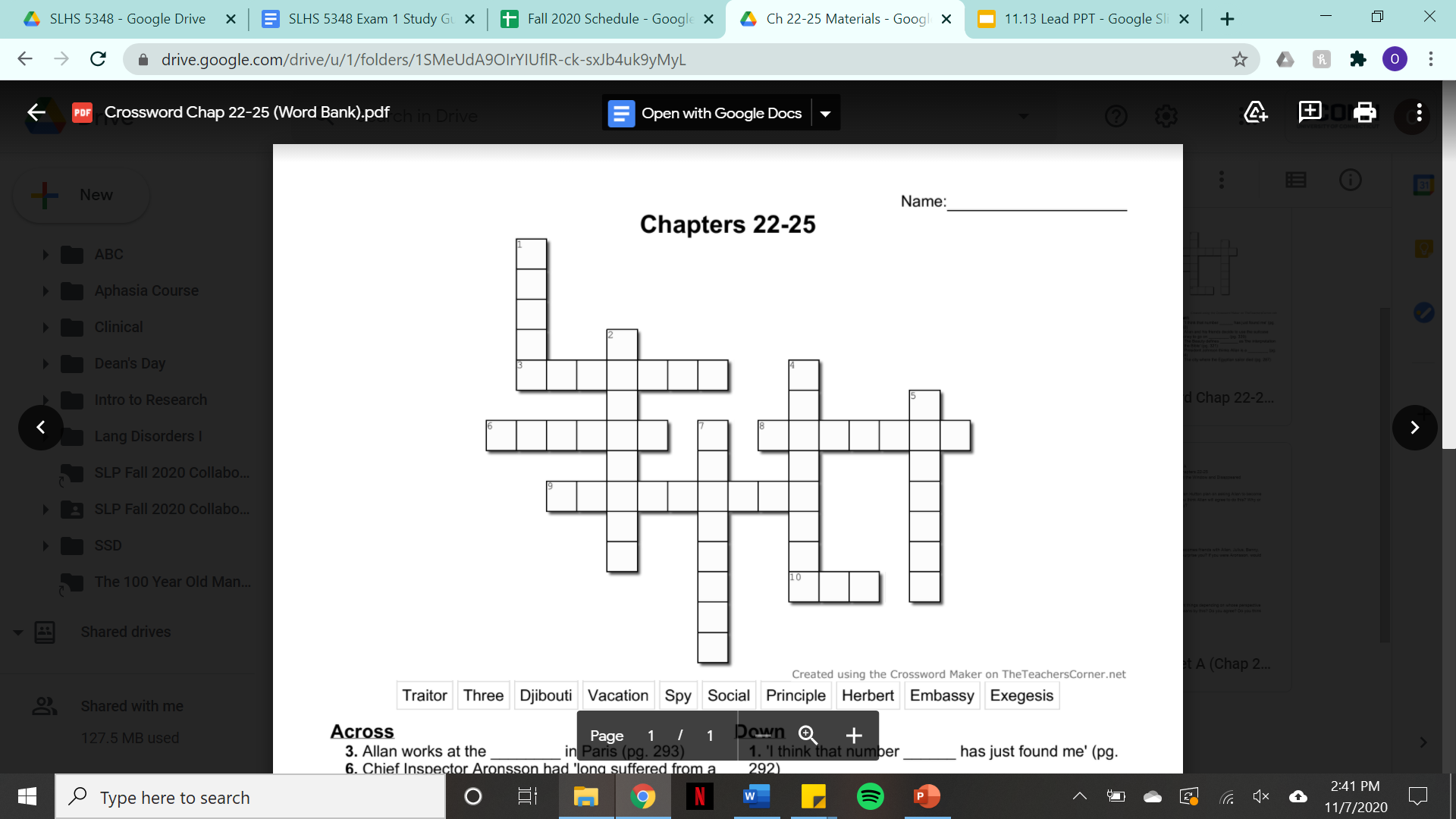 e  m  b  a   s   s   y
s   o   c  i    a   l
h   e   r   b  e   r    t
p   r   i    n   c  i    p   l   e
10 Across

“...Allan thought the President out to know that Interior Minister Fouchet’s special advisor was a 
spy.”
(page 301)
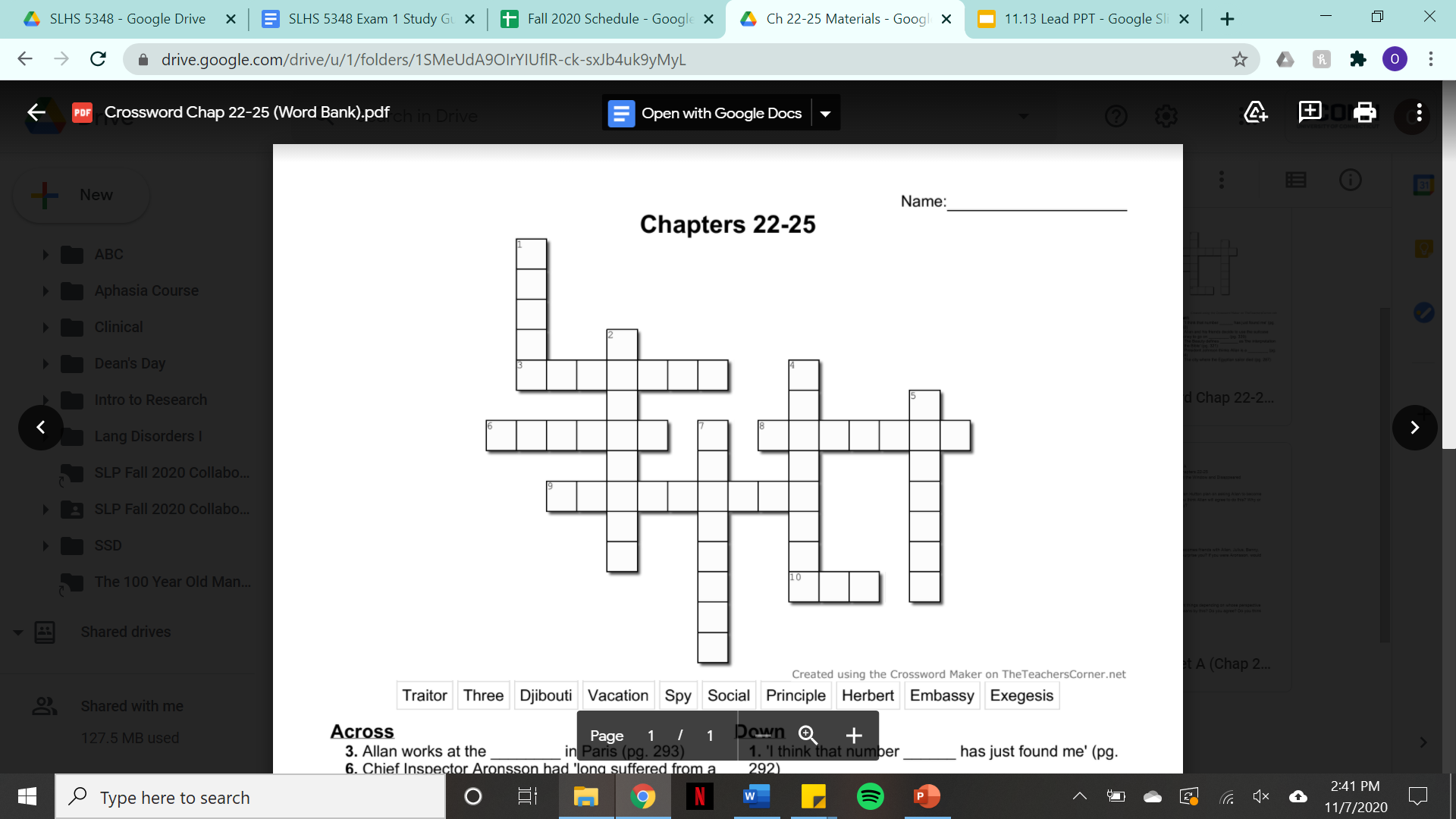 e  m  b  a   s   s   y
s   o   c  i    a   l
h   e   r   b  e   r    t
p   r   i    n   c  i    p   l   e
s   p  y
1 Down

“I think that number 
_____ has just found me.”
(page 292)
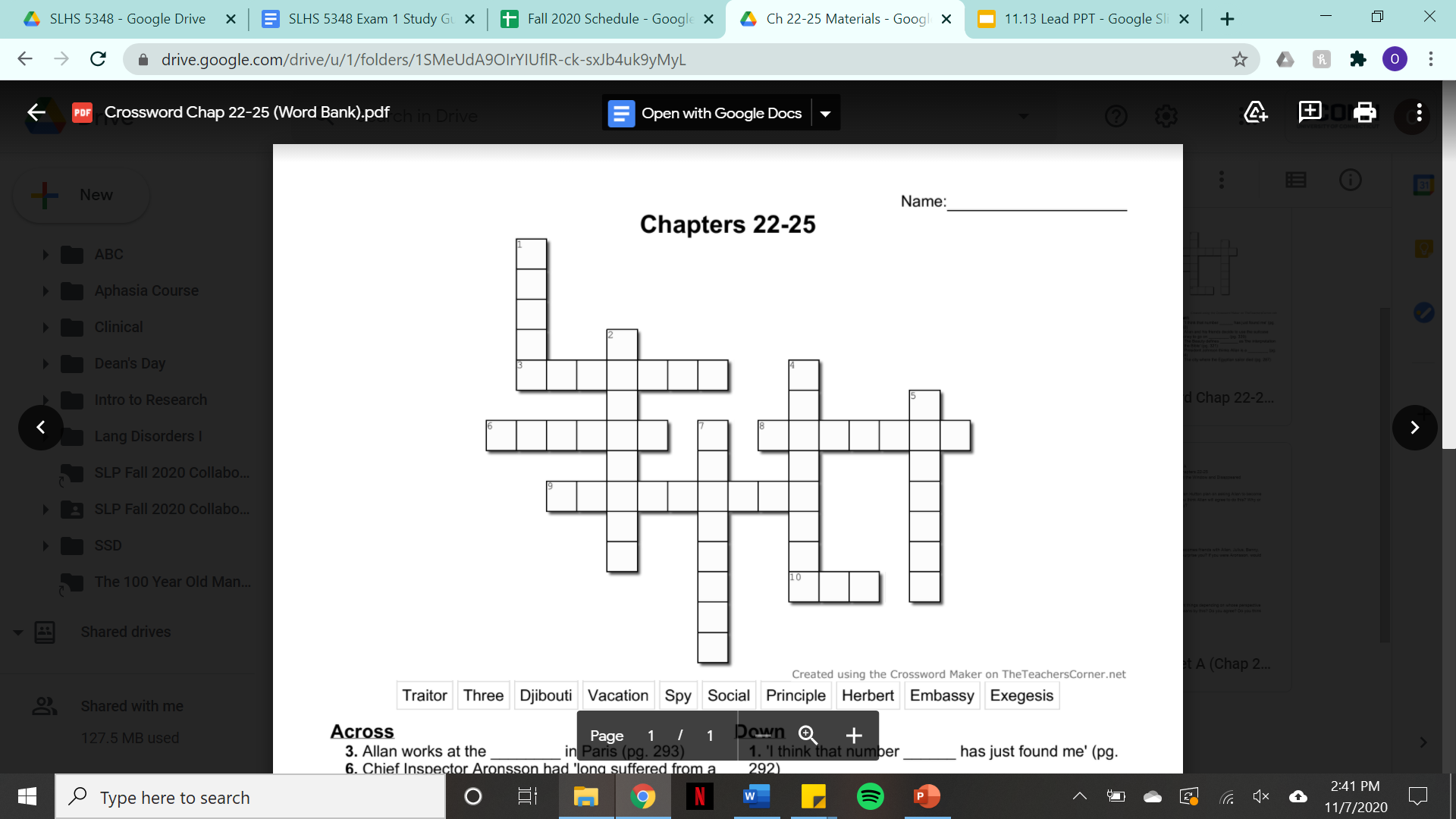 e  m  b  a   s   s   y
s   o   c  i    a   l
h   e   r   b  e   r    t
p   r   i    n   c  i    p   l   e
s   p  y
1 Down

“I think that number 
three has just found me.”
(page 292)
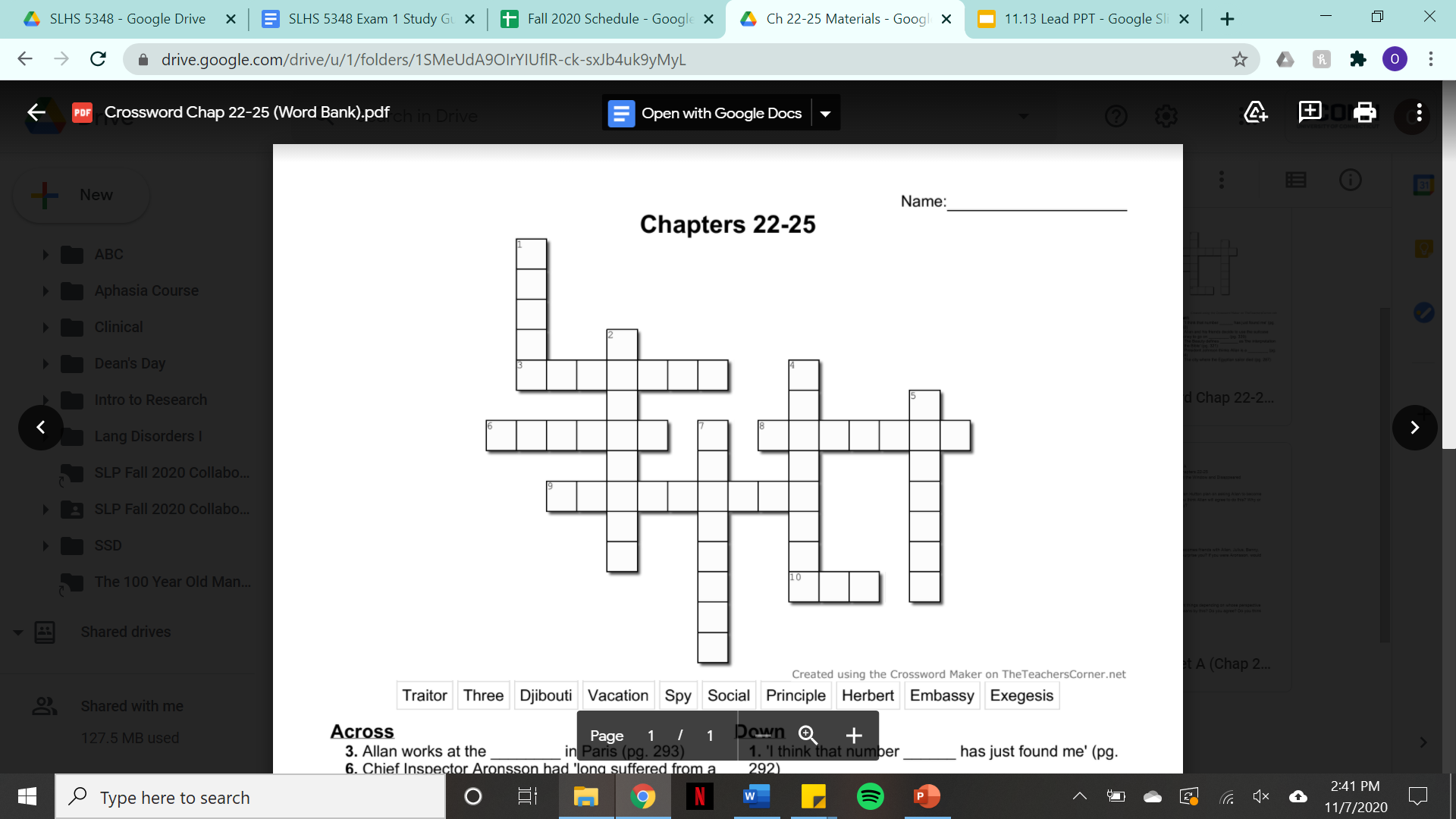 t
h
r
e
e  m  b  a   s   s   y
s   o   c  i    a   l
h   e   r   b  e   r    t
p   r   i    n   c  i    p   l   e
s   p  y
2 Down

Allan and his friends decided to use the suitcase money to go on ________.
(page 339)
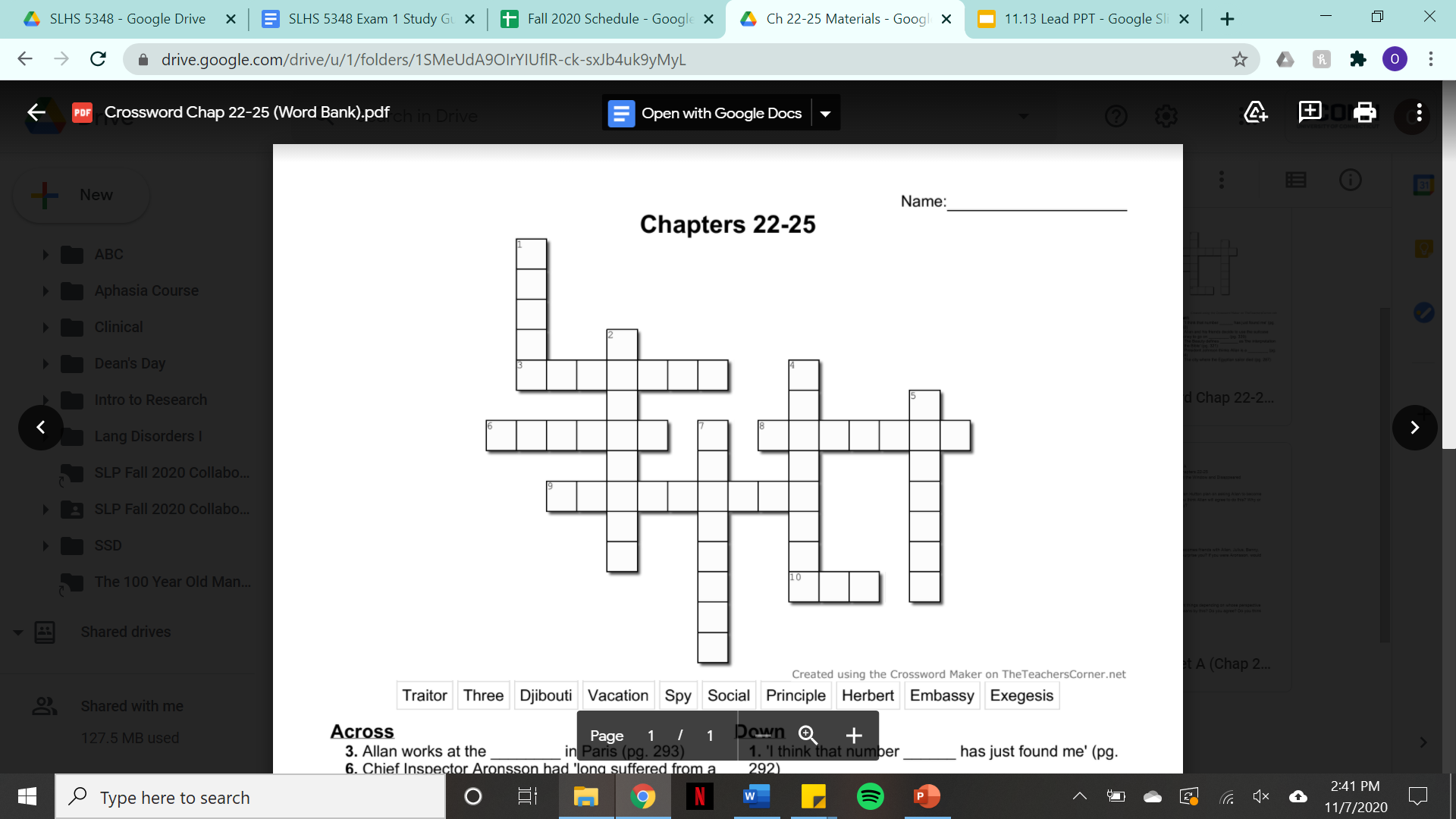 t
h
r
e
e  m  b  a   s   s   y
s   o   c  i    a   l
h   e   r   b  e   r    t
p   r   i    n   c  i    p   l   e
s   p  y
2 Down

Allan and his friends decided to use the suitcase money to go on vacation.
(page 339)
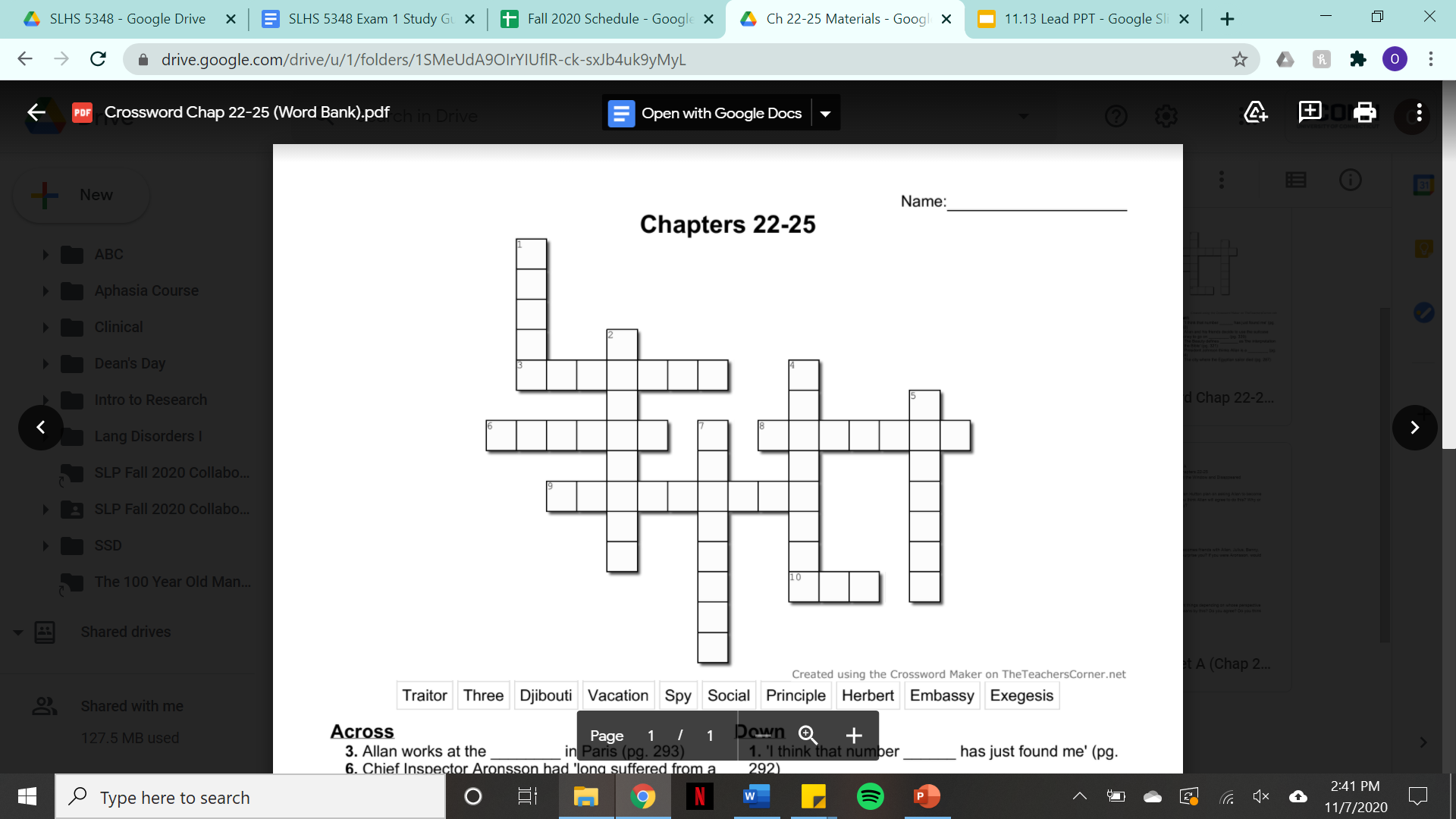 t
h
r
e
v

c

t

o
n
e  m  b  a   s   s   y
s   o   c  i    a   l
h   e   r   b  e   r    t
p   r   i    n   c  i    p   l   e
s   p  y
4 Down

The Beauty defines 
________ as “the interpretation of the Bible.”
(page 321)
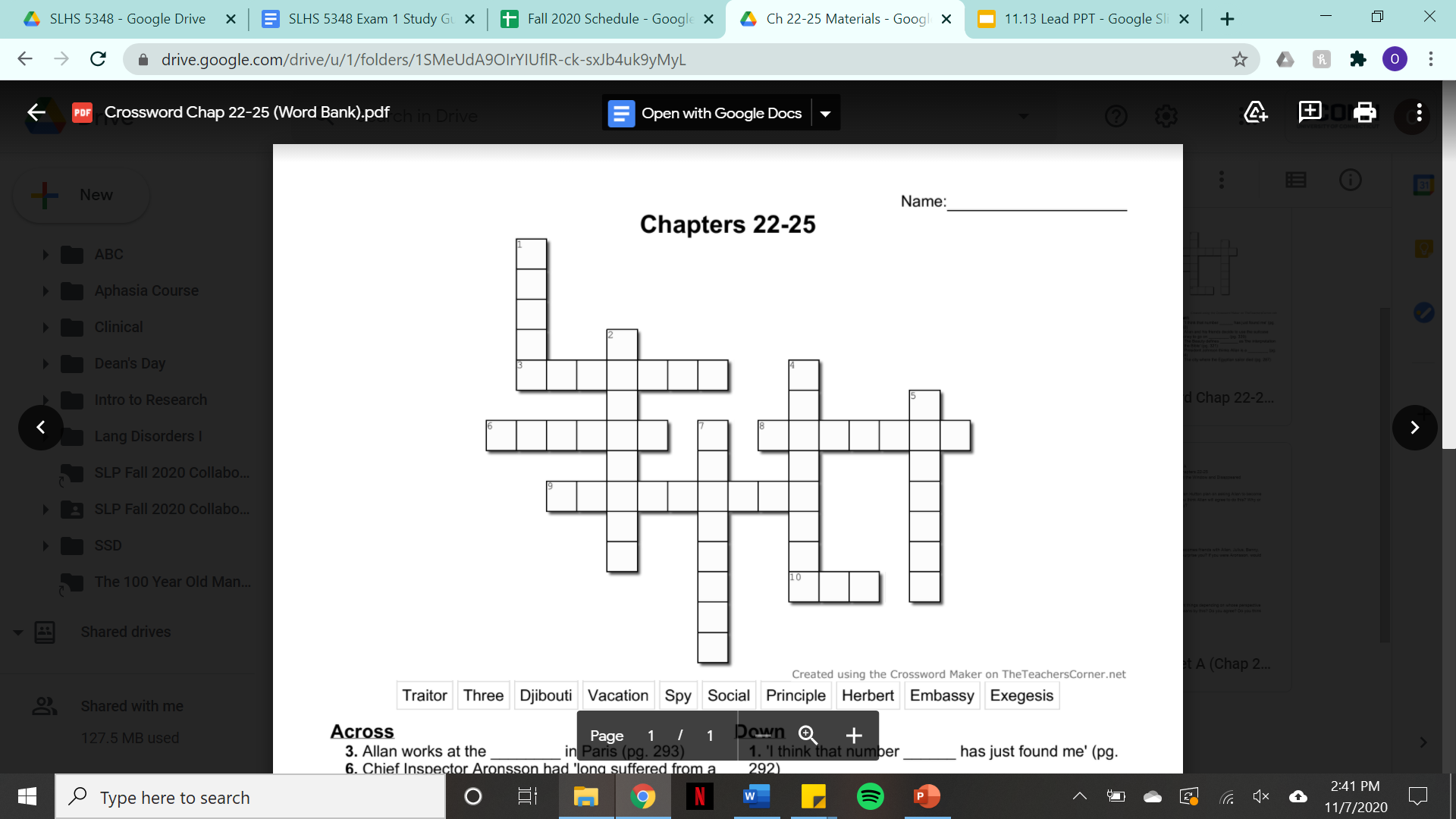 t
h
r
e
v

c

t

o
n
e  m  b  a   s   s   y
s   o   c  i    a   l
h   e   r   b  e   r    t
p   r   i    n   c  i    p   l   e
s   p  y
4 Down

The Beauty defines 
exegesis as “the interpretation of the Bible.”
(page 321)
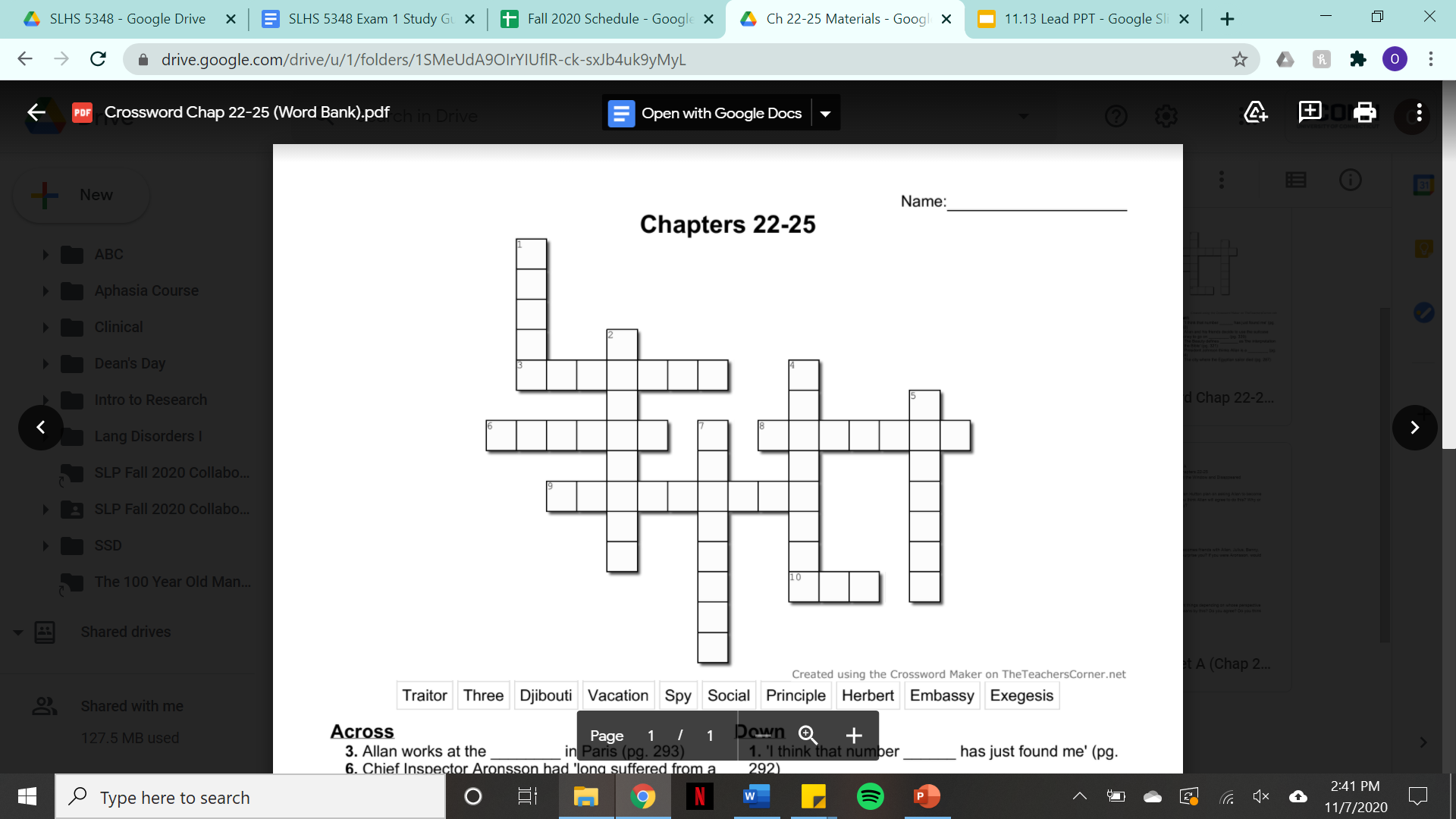 t
h
r
e
v

c

t

o
n
e  m  b  a   s   s   y
e
 x

 g

 s
 i
s   o   c  i    a   l
h   e   r   b  e   r    t
p   r   i    n   c  i    p   l   e
s   p  y
5 Down

President Johnson thinks Allan is a _______.
(page 304)
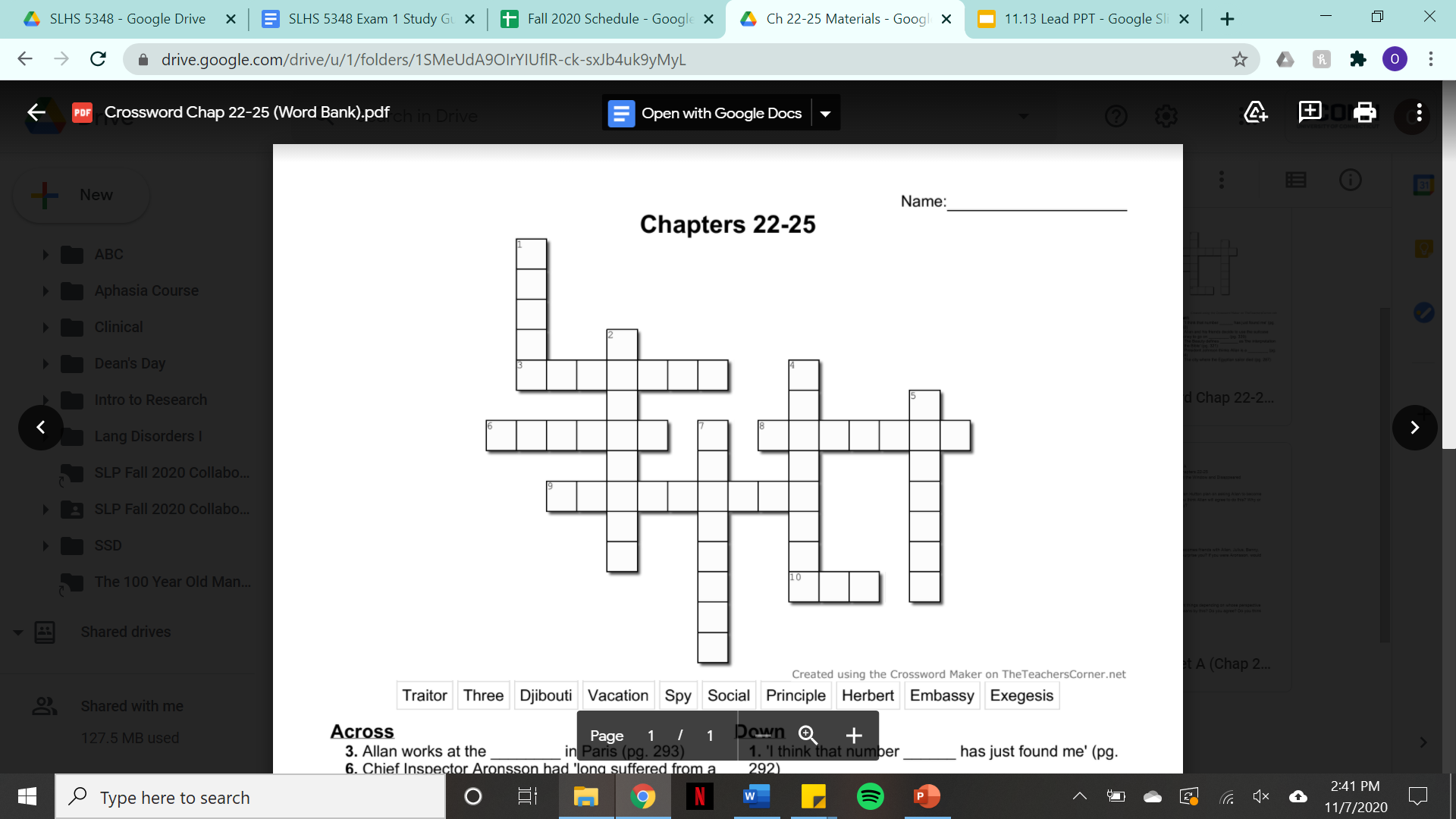 t
h
r
e
v

c

t

o
n
e  m  b  a   s   s   y
e
 x

 g

 s
 i
s   o   c  i    a   l
h   e   r   b  e   r    t
p   r   i    n   c  i    p   l   e
s   p  y
5 Down

President Johnson thinks Allan is a traitor.
(page 304)
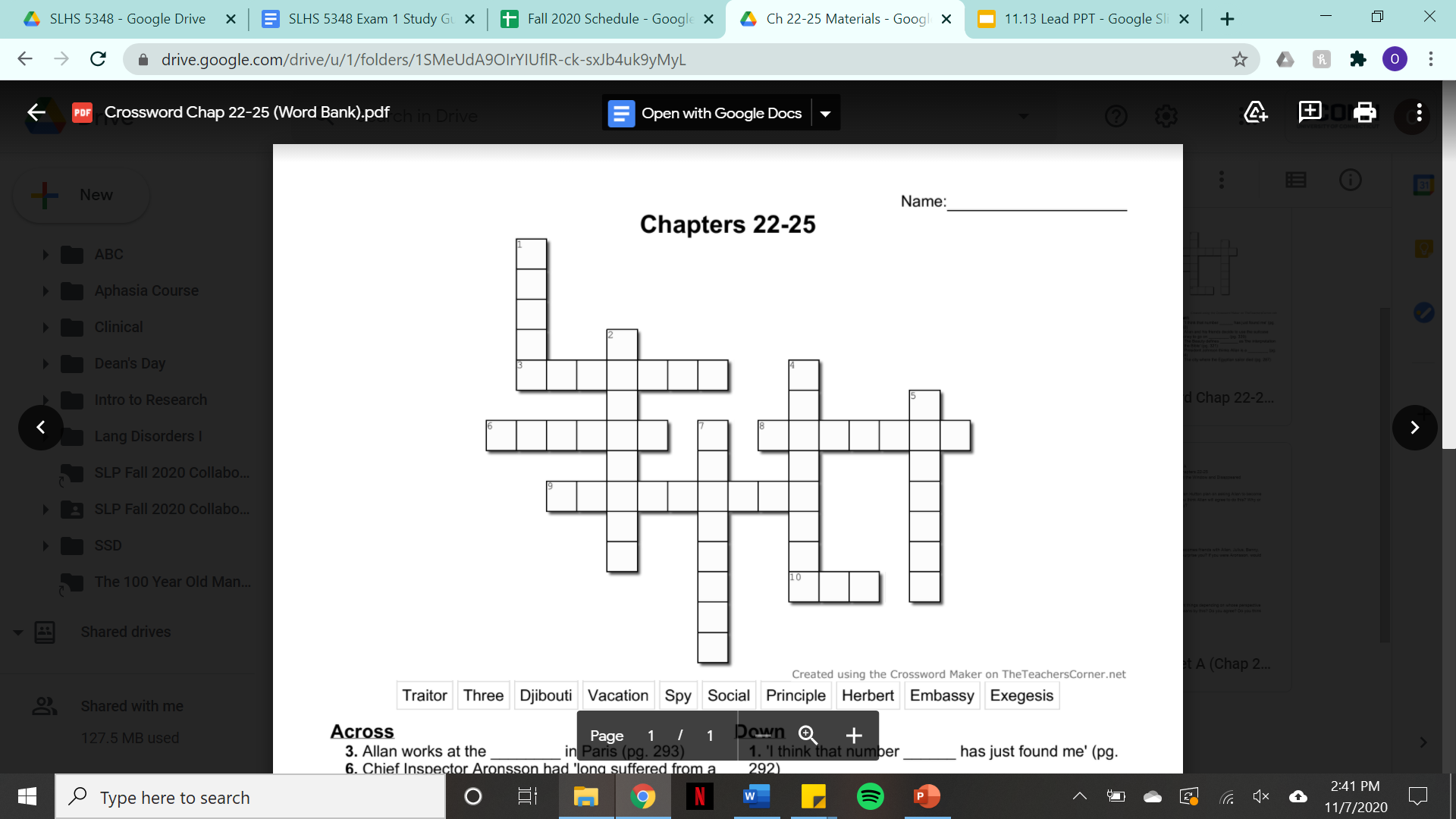 t
h
r
e
v

c

t

o
n
e  m  b  a   s   s   y
e
 x

 g

 s
 i
t

a 
 i 
 t
 o
 r
s   o   c  i    a   l
h   e   r   b  e   r    t
p   r   i    n   c  i    p   l   e
s   p  y
7 Down

The city where the Egyptian sailor died. 
(page 287)
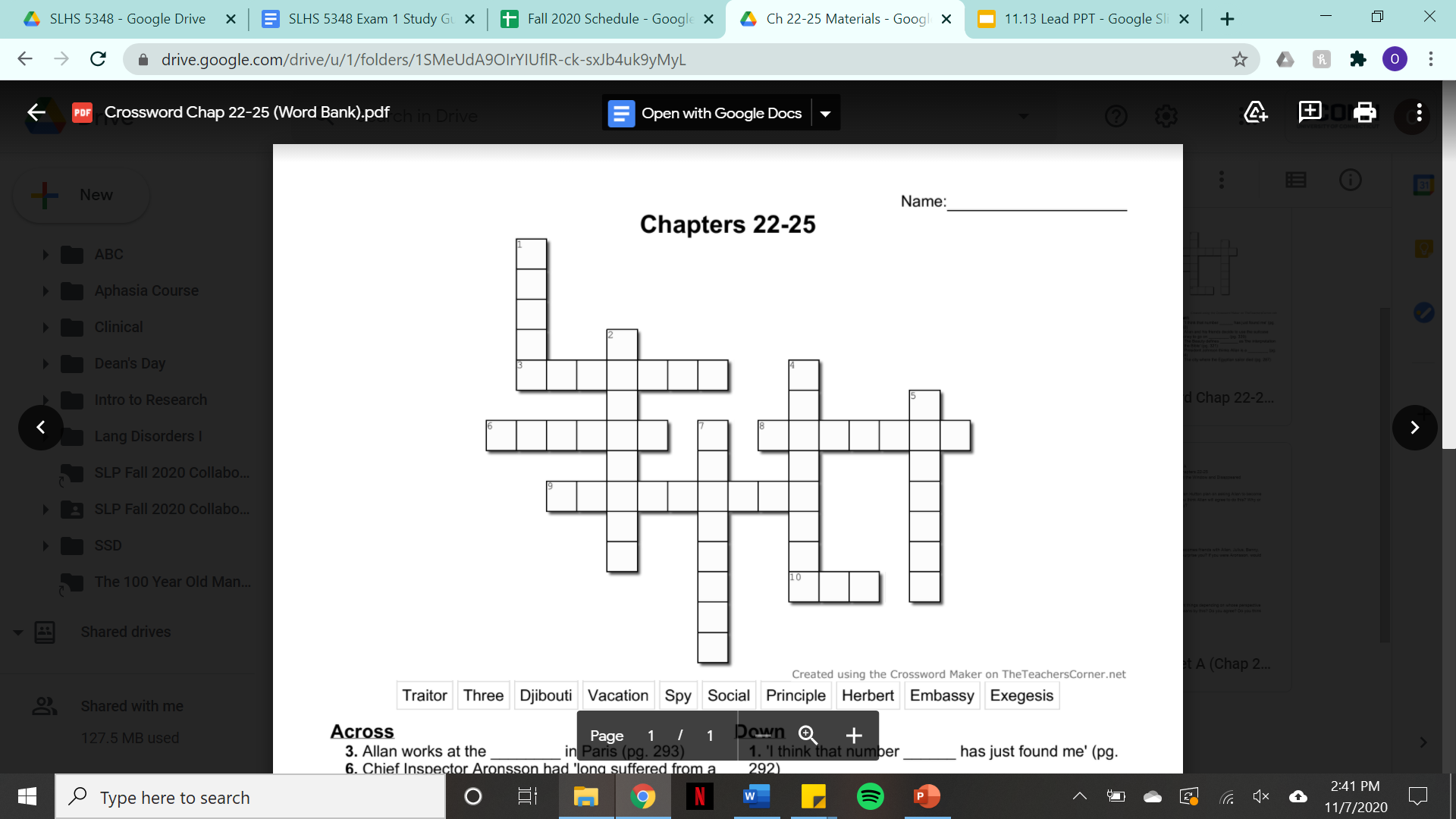 t
h
r
e
v

c

t

o
n
e  m  b  a   s   s   y
e
 x

 g

 s
 i
t

a 
 i 
 t
 o
 r
s   o   c  i    a   l
h   e   r   b  e   r    t
p   r   i    n   c  i    p   l   e
s   p  y
7 Down

The city where the Egyptian sailor died. 
Djibouti
(page 287)
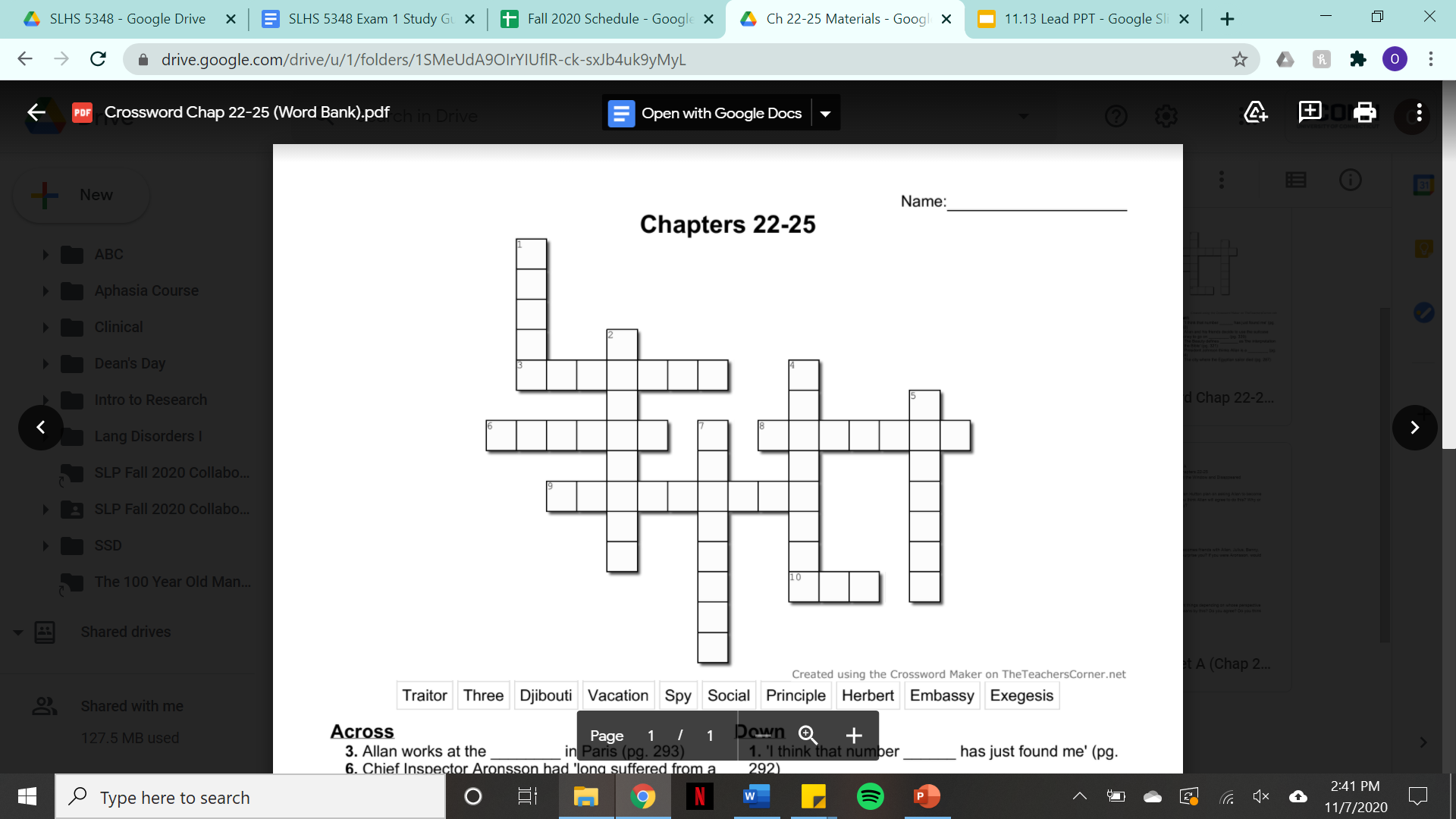 t
h
r
e
v

c

t

o
n
e  m  b  a   s   s   y
e
 x

 g

 s
 i
t

a 
 i 
 t
 o
 r
d
  j 

 b 
 o
 u
 t
 i
s   o   c  i    a   l
h   e   r   b  e   r    t
p   r   i    n   c  i    p   l   e
s   p  y